ГРАФИК ПРИЕМА ГРАЖДАН в клиентской службе 
в Новохоперском районе 
Воронежской области
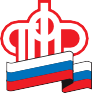 пн	08:00 – 17:00
вт	08:00 – 17:00
ср	08:00 – 17:00
чт	08:00 – 17:00
пт	08:00 – 15:45
сб-вс	выходной
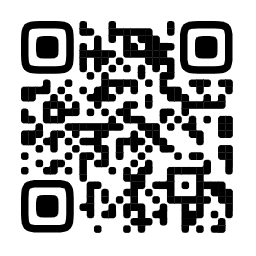 Запись на прием:
электронный сервис ПФР ES.PFRF.RU,  регистрация не требуется
Наведите  камеру телефона
Получить справочную информацию можно  по телефону региональной горячей линии:
8-800-6-000-346
PFR.GOV.RU